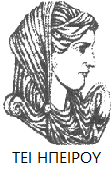 Ελληνική Δημοκρατία
Τεχνολογικό Εκπαιδευτικό Ίδρυμα Ηπείρου
Ψηφιακά Ηλεκτρονικά
Ενότητα 2 : Στοιχεία Μνήμης Μανδαλωτές

Φώτιος Βαρτζιώτης
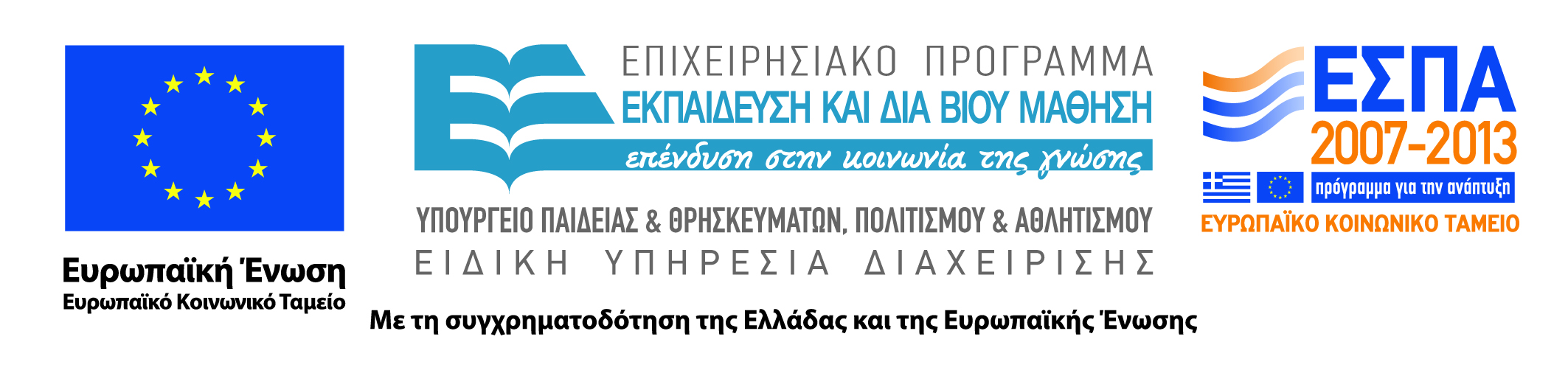 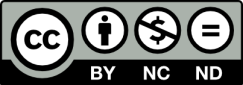 1
Ανοιχτά Ακαδημαϊκά Μαθήματα στο ΤΕΙ Ηπείρου
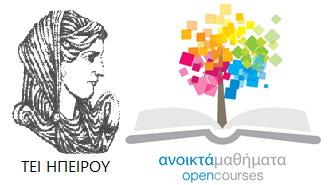 Τμήμα 
Ψηφιακά Ηλεκτρονικά
Ενότητα 2: Στοιχεία Μνήμης Μανδαλωτές

Φώτιος Βαρτζιώτης
Καθηγητής Εφαρμογών
Άρτα, 2015
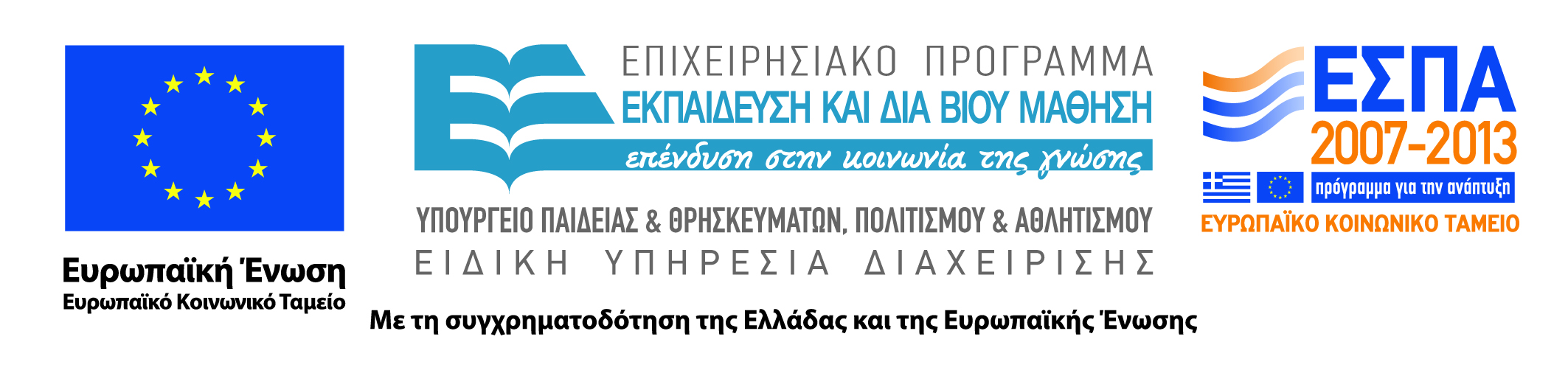 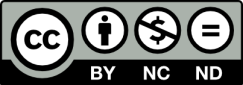 2
Ψηφιακά Ηλεκτρονικά-Ενότητα 2-Στοιχεία Μνήμης Μανδαλωτές-Μηχανικών Πληροφορικής Τ.Ε. –ΤΕΙ ΗΠΕΙΡΟΥ- Ανοικτά Ακαδημαϊκά Μαθήματα στο ΤΕΙ Ηπείρου
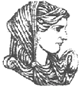 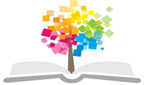 Άδειες Χρήσης
Το παρόν εκπαιδευτικό υλικό υπόκειται σε άδειες χρήσης Creative Commons. 
Για εκπαιδευτικό υλικό, όπως εικόνες, που υπόκειται σε άλλου τύπου άδειας χρήσης, η άδεια χρήσης αναφέρεται ρητώς.
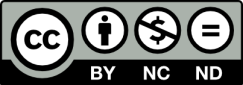 3
Ψηφιακά Ηλεκτρονικά-Ενότητα 2-Στοιχεία Μνήμης Μανδαλωτές-Μηχανικών Πληροφορικής Τ.Ε. –ΤΕΙ ΗΠΕΙΡΟΥ- Ανοικτά Ακαδημαϊκά Μαθήματα στο ΤΕΙ Ηπείρου
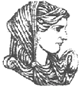 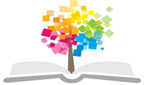 Σκοποί  ενότητας
Παρουσίαση της διαφοράς ενός κυκλώματος flip-flop από ένα μανδαλωτή.
Περιγραφή ενός κυκλώματος flip-flop.
Κατασκευή διαφορετικών τύπων flip-flop
4
Ψηφιακά Ηλεκτρονικά-Ενότητα 2-Στοιχεία Μνήμης Μανδαλωτές-Μηχανικών Πληροφορικής Τ.Ε. –ΤΕΙ ΗΠΕΙΡΟΥ- Ανοικτά Ακαδημαϊκά Μαθήματα στο ΤΕΙ Ηπείρου
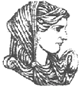 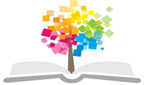 Περιεχόμενα ενότητας
Στοιχεία μνήμης flip-flop
Flip-flop τύπου D με διάταξη master-slave
D flip-flop  με 3 μανδαλωτές SR
Προδιαγραφές απόκρισης flip-flop
Άλλα flip-flop
Άσκηση 1
Άσκηση 2
Άσκηση 3
5
Ψηφιακά Ηλεκτρονικά-Ενότητα 2-Στοιχεία Μνήμης Μανδαλωτές-Μηχανικών Πληροφορικής Τ.Ε. –ΤΕΙ ΗΠΕΙΡΟΥ- Ανοικτά Ακαδημαϊκά Μαθήματα στο ΤΕΙ Ηπείρου
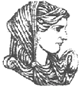 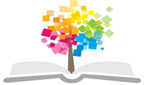 Χρηματοδότηση
Το έργο υλοποιείται στο πλαίσιο του Επιχειρησιακού Προγράμματος «Εκπαίδευση και Δια Βίου Μάθηση» και συγχρηματοδοτείται από την Ευρωπαϊκή Ένωση (Ευρωπαϊκό Κοινωνικό Ταμείο) και από εθνικούς πόρους.
Το έργο «Ανοικτά Ακαδημαϊκά Μαθήματα στο TEI Ηπείρου» έχει χρηματοδοτήσει μόνο τη αναδιαμόρφωση του εκπαιδευτικού υλικού.
Το παρόν εκπαιδευτικό υλικό έχει αναπτυχθεί στα πλαίσια του εκπαιδευτικού έργου του διδάσκοντα.
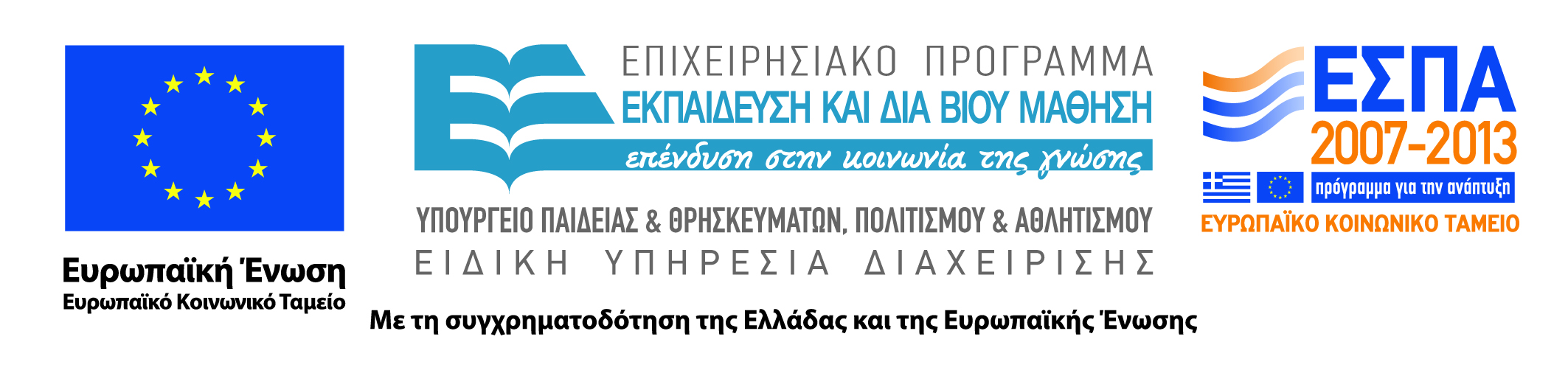 6
Ψηφιακά Ηλεκτρονικά-Ενότητα 2-Στοιχεία Μνήμης Μανδαλωτές-Μηχανικών Πληροφορικής Τ.Ε. –ΤΕΙ ΗΠΕΙΡΟΥ- Ανοικτά Ακαδημαϊκά Μαθήματα στο ΤΕΙ Ηπείρου
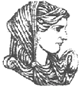 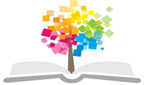 Μανδαλωτές
Τα στοιχεία μνήμης που ενεργοποιούνται από την παρουσία συ­γκεκριμένων επιπέδων (συγκεκριμένων τιμών 0 ή 1) του σήματος ρολογιού ονομάζονται μανδαλωτές (latches).
Ενώ εκείνα που ενεργοποιούνται από μεταβάσεις τιμών του σήματος ρολο­γιού (clock transitions) ονομάζονται flip-flop.
7
Ψηφιακά Ηλεκτρονικά-Ενότητα 2-Στοιχεία Μνήμης Μανδαλωτές-Μηχανικών Πληροφορικής Τ.Ε. –ΤΕΙ ΗΠΕΙΡΟΥ- Ανοικτά Ακαδημαϊκά Μαθήματα στο ΤΕΙ Ηπείρου
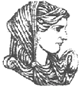 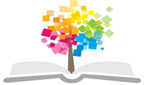 Μανδαλωτές
Οι μανδαλωτές είναι τα δομικά στοιχεία των flip-flop.
Αποθηκεύουν σε επίπεδο.
Χρησιμοποιούνται σε ασύγχρονα συστήματα.
Η χρήση τους δεν είναι πρακτική.
8
Ψηφιακά Ηλεκτρονικά-Ενότητα 2-Στοιχεία Μνήμης Μανδαλωτές-Μηχανικών Πληροφορικής Τ.Ε. –ΤΕΙ ΗΠΕΙΡΟΥ- Ανοικτά Ακαδημαϊκά Μαθήματα στο ΤΕΙ Ηπείρου
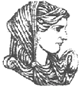 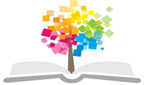 Μανδαλωτής τύπου SR
Ο μανδαλωτής τύπου SR είναι ένα κύκλωμα με δύο πύλες NOR συνδεδεμένες χιαστί ή δύο πύ­λες NAND συνδεδεμένες χιαστί.
Διαθέτει δύο εισόδους, τις S (set, θέση) και R (reset, επαναφορά ή μηδενισμός).
9
Ψηφιακά Ηλεκτρονικά-Ενότητα 2-Στοιχεία Μνήμης Μανδαλωτές-Μηχανικών Πληροφορικής Τ.Ε. –ΤΕΙ ΗΠΕΙΡΟΥ- Ανοικτά Ακαδημαϊκά Μαθήματα στο ΤΕΙ Ηπείρου
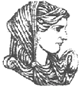 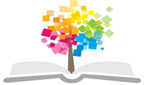 Μανδαλωτής τύπου SR
Λογικό διάγραμμα μανδαλωτή SR με πύλες NOR
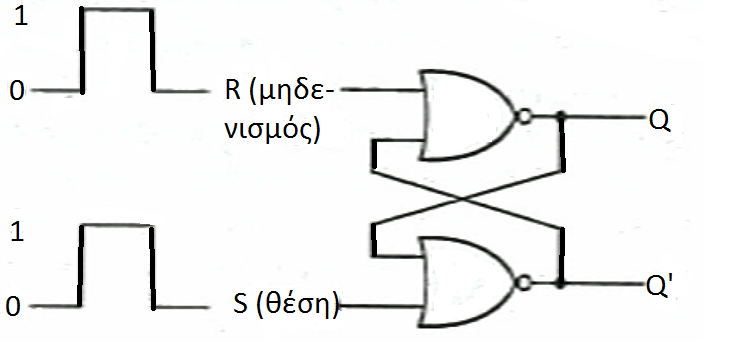 10
Ψηφιακά Ηλεκτρονικά-Ενότητα 2-Στοιχεία Μνήμης Μανδαλωτές-Μηχανικών Πληροφορικής Τ.Ε. –ΤΕΙ ΗΠΕΙΡΟΥ- Ανοικτά Ακαδημαϊκά Μαθήματα στο ΤΕΙ Ηπείρου
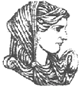 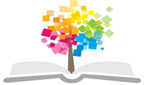 Μανδαλωτής τύπου SR
Πίνακας λειτουργίας του SR μανδαλωτή
11
Ψηφιακά Ηλεκτρονικά-Ενότητα 2-Στοιχεία Μνήμης Μανδαλωτές-Μηχανικών Πληροφορικής Τ.Ε. –ΤΕΙ ΗΠΕΙΡΟΥ- Ανοικτά Ακαδημαϊκά Μαθήματα στο ΤΕΙ Ηπείρου
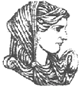 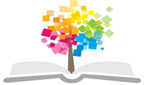 Μανδαλωτής τύπου SR
Σύμφωνα με το μανδαλωτή του προηγούμενου σχήματος :
Αποτελείται από δύο συνδεδεμένες χιαστί πύλες NOR.
Όταν Q=1 και Q’=0 έχουμε κατάσταση θέσης (set state)
Όταν Q=0 και Q’=1 έχουμε κατάσταση επαναφοράς ή μηδενισμού (reset state)
12
Ψηφιακά Ηλεκτρονικά-Ενότητα 2-Στοιχεία Μνήμης Μανδαλωτές-Μηχανικών Πληροφορικής Τ.Ε. –ΤΕΙ ΗΠΕΙΡΟΥ- Ανοικτά Ακαδημαϊκά Μαθήματα στο ΤΕΙ Ηπείρου
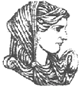 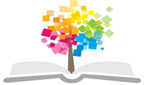 Μανδαλωτής τύπου SR
Εάν οι δύο είσοδοι γίνουν ταυτόχρονα 1, εμφανίζεται μια μη επιθυμητή κατάσταση, κατά την οποία και οι δύο έξοδοι γίνονται 0 (αντί να είναι συμπλη­ρώματα αλλήλων).
 ο μανδαλωτής θα μεταβεί σε μια μη προβλέψιμη  κατάσταση.
Η εφαρμογή ενός στιγμιαίου 1 στην εί­σοδο S αναγκάζει τον μανδαλωτή να μεταβεί σε κατάσταση θέσης.
H είσοδος S πρέπει να επανέλθει στην κατάσταση 0
13
Ψηφιακά Ηλεκτρονικά-Ενότητα 2-Στοιχεία Μνήμης Μανδαλωτές-Μηχανικών Πληροφορικής Τ.Ε. –ΤΕΙ ΗΠΕΙΡΟΥ- Ανοικτά Ακαδημαϊκά Μαθήματα στο ΤΕΙ Ηπείρου
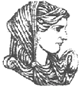 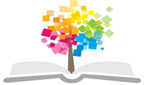 Μανδαλωτής τύπου SR
Ο μανδαλωτής τύπου SR με δύο πύλες ΝAND συνδεδεμένες χιαστί.
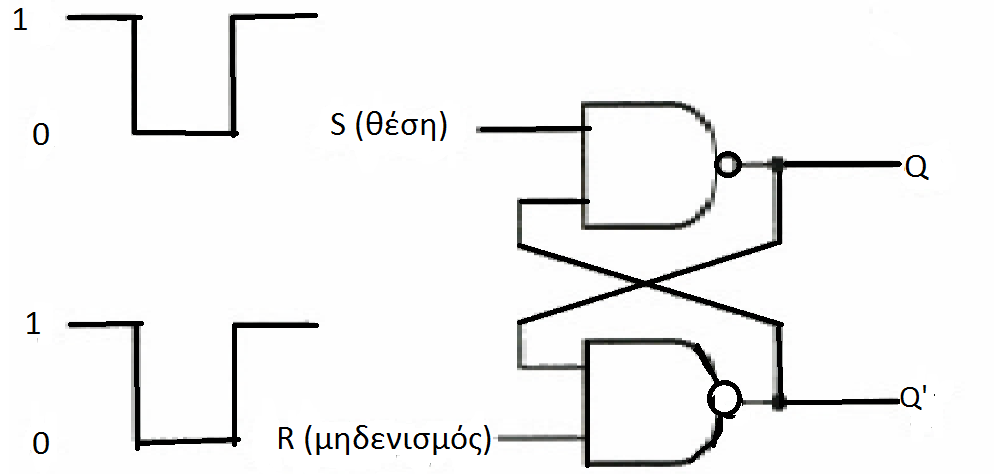 14
Ψηφιακά Ηλεκτρονικά-Ενότητα 2-Στοιχεία Μνήμης Μανδαλωτές-Μηχανικών Πληροφορικής Τ.Ε. –ΤΕΙ ΗΠΕΙΡΟΥ- Ανοικτά Ακαδημαϊκά Μαθήματα στο ΤΕΙ Ηπείρου
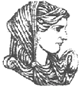 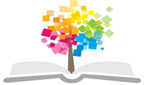 Μανδαλωτής τύπου SR
Πίνακας λειτουργίας του SR μανδαλωτή
15
Ψηφιακά Ηλεκτρονικά-Ενότητα 2-Στοιχεία Μνήμης Μανδαλωτές-Μηχανικών Πληροφορικής Τ.Ε. –ΤΕΙ ΗΠΕΙΡΟΥ- Ανοικτά Ακαδημαϊκά Μαθήματα στο ΤΕΙ Ηπείρου
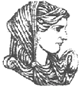 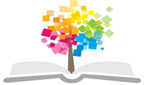 Μανδαλωτής τύπου SR
Σε κανονική λειτουργία, οι δύο είσοδοι του μανδαλωτή διατη­ρούνται στο 1.
Όταν οι δύο είσοδοι έχουν επιστρέψει στο 1, μπορούμε να αλλάξουμε την κατάσταση του μανδαλωτή, δίνοντας 0 στην είσοδο R. 
Το κύκλωμα τότε μεταβαίνει στην κατάσταση μηδενισμού και παραμένει εκεί, ακόμα και μετά την επιστροφή τωνν δύο εισόδων στο 1.
16
Ψηφιακά Ηλεκτρονικά-Ενότητα 2-Στοιχεία Μνήμης Μανδαλωτές-Μηχανικών Πληροφορικής Τ.Ε. –ΤΕΙ ΗΠΕΙΡΟΥ- Ανοικτά Ακαδημαϊκά Μαθήματα στο ΤΕΙ Ηπείρου
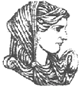 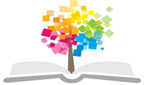 Μανδαλωτής τύπου SR
Η συνθήκη απαγορευμένων εισόδων για τον μανδαλωτή NAND είναι το να λάβουν οι δύο είσο­δοι ταυτόχρονα τιμή 0.
Για την ίδια λειτουργία,  ο μανδαλωτής με πύλες NAND έχει σαν σήματα εισόδου τα συμπληρώματα από τις εισόδους που έχει ο μανδαλωτής που χρησιμοποιεί πύλες NOR.
Γι’ αυτό και ο μανδαλωτής NAND αποκαλείται μανδαλωτής S’R’ .
17
Ψηφιακά Ηλεκτρονικά-Ενότητα 2-Στοιχεία Μνήμης Μανδαλωτές-Μηχανικών Πληροφορικής Τ.Ε. –ΤΕΙ ΗΠΕΙΡΟΥ- Ανοικτά Ακαδημαϊκά Μαθήματα στο ΤΕΙ Ηπείρου
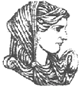 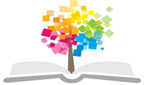 Μανδαλωτής SR με είσοδο ελέγχου
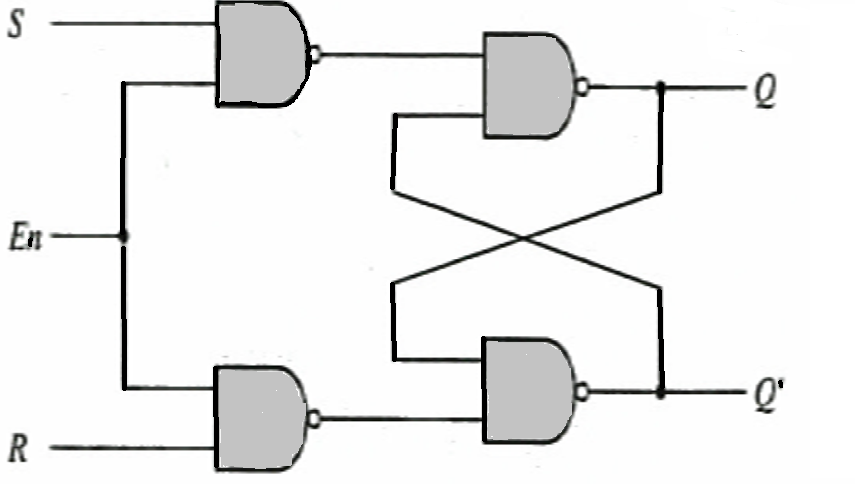 18
Ψηφιακά Ηλεκτρονικά-Ενότητα 2-Στοιχεία Μνήμης Μανδαλωτές-Μηχανικών Πληροφορικής Τ.Ε. –ΤΕΙ ΗΠΕΙΡΟΥ- Ανοικτά Ακαδημαϊκά Μαθήματα στο ΤΕΙ Ηπείρου
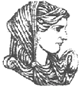 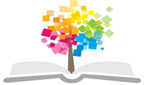 Μανδαλωτής SR με είσοδο ελέγχου
Η είσοδος ελέγχου Εn δρα ως σήμα επίτρεψης (enable) για τις δύο άλλες εισόδους. 
Οι έξοδοι των πυλών NAND παραμένουν στο επίπεδο του λογικού 1, εφόσον το σήμα επίτρεψης παραμένει στο 0.
Αυτή είναι η συνθήκη αδράνειας του μανδαλωτή SR.
19
Ψηφιακά Ηλεκτρονικά-Ενότητα 2-Στοιχεία Μνήμης Μανδαλωτές-Μηχανικών Πληροφορικής Τ.Ε. –ΤΕΙ ΗΠΕΙΡΟΥ- Ανοικτά Ακαδημαϊκά Μαθήματα στο ΤΕΙ Ηπείρου
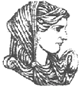 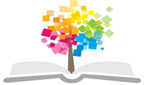 Μανδαλωτής SR με είσοδο ελέγχου
Όταν η είσοδος επίτρεψης γίνει 1, επι­τρέπεται να επηρεάσουν τον μανδαλωτή πληροφορίες που έρχονται στην είσοδο S ή στην εί­σοδο R.
20
Ψηφιακά Ηλεκτρονικά-Ενότητα 2-Στοιχεία Μνήμης Μανδαλωτές-Μηχανικών Πληροφορικής Τ.Ε. –ΤΕΙ ΗΠΕΙΡΟΥ- Ανοικτά Ακαδημαϊκά Μαθήματα στο ΤΕΙ Ηπείρου
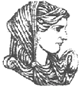 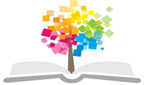 Μανδαλωτής SR με είσοδο ελέγχου
Σε  κατάσταση θέσης όταν S = 1, R = 0 και Εη = 1, λέμε ότι τα σήματα S και Εη είναι ενεργά στο 1 ή ενεργά ψηλά (active-high enabled). 
Σε κάθε περίπτωση, αφού το En επιστρέψει στο 0, το κύκλωμα παραμένει στην τρέχουσα κατάσταση.
Η κατάσταση μη προσδιορίσιμης εξόδου καθιστά δύσκολο τον χειρισμό του μανδαλωτή SR.
21
Ψηφιακά Ηλεκτρονικά-Ενότητα 2-Στοιχεία Μνήμης Μανδαλωτές-Μηχανικών Πληροφορικής Τ.Ε. –ΤΕΙ ΗΠΕΙΡΟΥ- Ανοικτά Ακαδημαϊκά Μαθήματα στο ΤΕΙ Ηπείρου
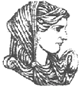 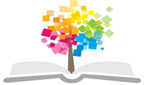 Μανδαλωτής τύπου D
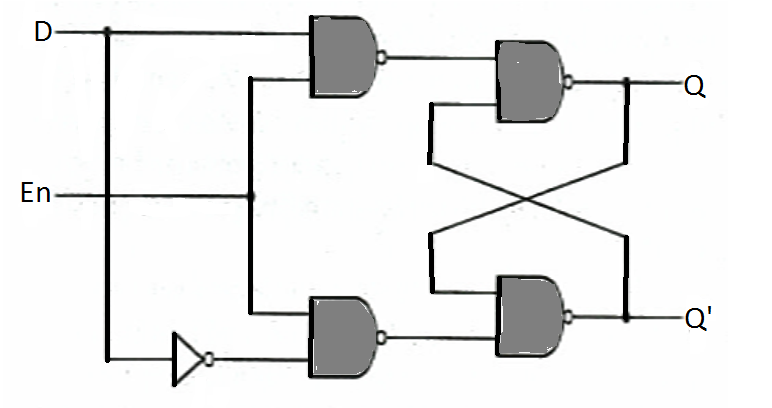 22
Ψηφιακά Ηλεκτρονικά-Ενότητα 2-Στοιχεία Μνήμης Μανδαλωτές-Μηχανικών Πληροφορικής Τ.Ε. –ΤΕΙ ΗΠΕΙΡΟΥ- Ανοικτά Ακαδημαϊκά Μαθήματα στο ΤΕΙ Ηπείρου
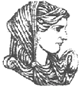 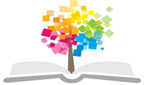 Μανδαλωτής τύπου D
Αυτός ο μανδαλωτής έχει δύο μόνο εισόδους: D (δεδομένα) και Εη (επίτρεψη). 
Η είσοδος D οδηγείται απευθείας στην είσοδο S ενός ενσωματωμένου μανδαλωτή SR, ενώ το συμπλήρωμά της εφαρμόζεται στην αντίστοιχη είσοδο R.
23
Ψηφιακά Ηλεκτρονικά-Ενότητα 2-Στοιχεία Μνήμης Μανδαλωτές-Μηχανικών Πληροφορικής Τ.Ε. –ΤΕΙ ΗΠΕΙΡΟΥ- Ανοικτά Ακαδημαϊκά Μαθήματα στο ΤΕΙ Ηπείρου
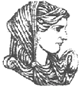 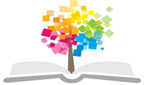 Μανδαλωτής τύπου D
Η είσοδος D δειγματοληπτείται όταν Εn=1
24
Ψηφιακά Ηλεκτρονικά-Ενότητα 2-Στοιχεία Μνήμης Μανδαλωτές-Μηχανικών Πληροφορικής Τ.Ε. –ΤΕΙ ΗΠΕΙΡΟΥ- Ανοικτά Ακαδημαϊκά Μαθήματα στο ΤΕΙ Ηπείρου
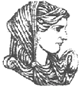 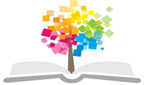 Μανδαλωτής τύπου D
Ο μανδαλωτής D έχει την δυνατότητά να διατηρεί δεδομένα (data) στην εσωτερική μνήμη του.
Χρησιμοποιείται  για την προ­σωρινή αποθήκευση δυαδικών πληροφοριών μεταξύ μιας μονάδας και του περιβάλλοντος της.
Η πληροφορία που εμφανίζεται στην είσοδο  του μανδαλωτή D, μεταφέ­ρεται στην έξοδο Q όταν ενεργοποιείται η είσοδος επίτρεψης.
25
Ψηφιακά Ηλεκτρονικά-Ενότητα 2-Στοιχεία Μνήμης Μανδαλωτές-Μηχανικών Πληροφορικής Τ.Ε. –ΤΕΙ ΗΠΕΙΡΟΥ- Ανοικτά Ακαδημαϊκά Μαθήματα στο ΤΕΙ Ηπείρου
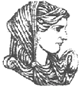 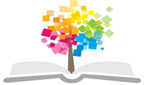 Μανδαλωτής τύπου D
Όσο η είσοδος επίτρεψης είναι ενεργοποιημένη, η έξοδος ακολουθεί οποιεσδήποτε αλλαγές της τιμής της εισόδου δεδομένων. 
Αυτή η κατάσταση ισοδυναμεί λογικά με άμεση σύνδεση της εισόδου D με την έξοδο και γι’ αυ­τόν τον λόγο το κύκλωμα συχνά αποκαλείται διαφανής μανδαλωτής (transparent latch).
26
Ψηφιακά Ηλεκτρονικά-Ενότητα 2-Στοιχεία Μνήμης Μανδαλωτές-Μηχανικών Πληροφορικής Τ.Ε. –ΤΕΙ ΗΠΕΙΡΟΥ- Ανοικτά Ακαδημαϊκά Μαθήματα στο ΤΕΙ Ηπείρου
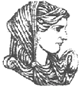 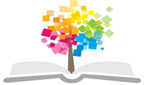 Μανδαλωτές
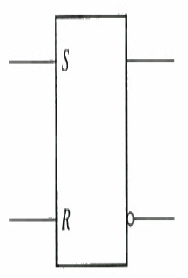 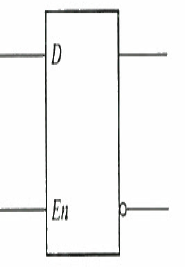 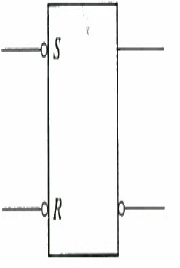 SR
D
Σχηματικά Σύμβολα των διαφόρων τύπων μανδαλωτών
27
Ψηφιακά Ηλεκτρονικά-Ενότητα 2-Στοιχεία Μνήμης Μανδαλωτές-Μηχανικών Πληροφορικής Τ.Ε. –ΤΕΙ ΗΠΕΙΡΟΥ- Ανοικτά Ακαδημαϊκά Μαθήματα στο ΤΕΙ Ηπείρου
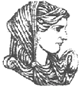 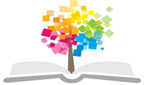 Άσκηση 1
Κατασκευάστε το κύκλωμα του παρακάτω σχήματος
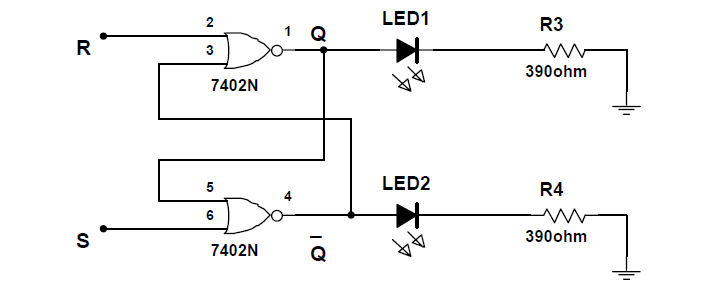 28
Ψηφιακά Ηλεκτρονικά-Ενότητα 2-Στοιχεία Μνήμης Μανδαλωτές-Μηχανικών Πληροφορικής Τ.Ε. –ΤΕΙ ΗΠΕΙΡΟΥ- Ανοικτά Ακαδημαϊκά Μαθήματα στο ΤΕΙ Ηπείρου
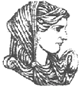 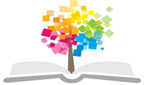 Άσκηση 1
Συμπληρώστε τον πίνακα για τους διάφορους συνδυασμούς των εισόδων S, R.
29
Ψηφιακά Ηλεκτρονικά-Ενότητα 2-Στοιχεία Μνήμης Μανδαλωτές-Μηχανικών Πληροφορικής Τ.Ε. –ΤΕΙ ΗΠΕΙΡΟΥ- Ανοικτά Ακαδημαϊκά Μαθήματα στο ΤΕΙ Ηπείρου
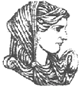 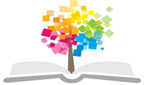 Άσκηση 2
Ο μανδαλωτής τύπου D της διαφάνειας 22 κατασκευάζεται με τέσσερις πύλες NAND και έναν αντιστροφέα. 
Μελετήστε τους τρεις ακόλουθους, εναλλακτικούς τρόπους κατασκευής ενός μανδαλωτή D και, σε κάθε περίπτωση, σχεδιάστε το σχετικό λογικό διάγραμμα και επαλη­θεύστε τη λειτουργία του αντίστοιχου κυκλώματος:
30
Ψηφιακά Ηλεκτρονικά-Ενότητα 2-Στοιχεία Μνήμης Μανδαλωτές-Μηχανικών Πληροφορικής Τ.Ε. –ΤΕΙ ΗΠΕΙΡΟΥ- Ανοικτά Ακαδημαϊκά Μαθήματα στο ΤΕΙ Ηπείρου
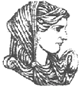 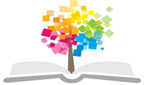 Άσκηση 2
Χρησιμοποιήστε πύλες NOR για την κατασκευή του ενσωματωμένου μανδαλωτή SR και πύλες AND για τους άλλους δύο. Μπορεί επίσης να χρειαστείτε έναν αντιστροφέα.
Χρησιμοποιήστε τέσσερις πύλες NOR. Μπορείνα χρειαστείτε και αντιστροφείς.
31
Ψηφιακά Ηλεκτρονικά-Ενότητα 2-Στοιχεία Μνήμης Μανδαλωτές-Μηχανικών Πληροφορικής Τ.Ε. –ΤΕΙ ΗΠΕΙΡΟΥ- Ανοικτά Ακαδημαϊκά Μαθήματα στο ΤΕΙ Ηπείρου
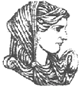 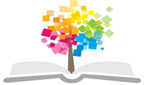 Άσκηση 2
Χρησιμοποιήστε τέσσερις πύλες NAND μόνο (χωρίς αντιστροφείς). 
Υπόδειξη: Συνδέστε την έξοδο της κορυφαίας πύλης του κυκλώματος (η έξοδος της οποίας πηγαίνει στον ενσωματωμένο μανδαλωτή SR) στην είσοδο της κατώτατης πύλης (αντί να συνδέσετε στην κατώτατη πύλη την έξοδο του αντιστροφέα).
32
Ψηφιακά Ηλεκτρονικά-Ενότητα 2-Στοιχεία Μνήμης Μανδαλωτές-Μηχανικών Πληροφορικής Τ.Ε. –ΤΕΙ ΗΠΕΙΡΟΥ- Ανοικτά Ακαδημαϊκά Μαθήματα στο ΤΕΙ Ηπείρου
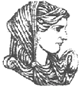 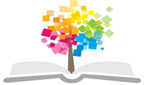 Βιβλιογραφία
Morris M. , Ciletti M. (1984). Ψηφιακή Σχεδίαση Με εισαγωγή στη Verilog HDL. Έκδοση 5η (2014) Εκδόσεις Παπασωτηρίου.
Ciletti, M.D. 1999. Modeling , Synthesis, and Rapid Prototyping with Verilog HDL. Upper Saddle River, NJ: Prentice  Hall.
Roth, C.H. 2009. Fundamentals of Logic Design,6th ed, St. Paul, MN: Brooks/Cole.
Φώτιος Βαρτζιώτης , Εργαστηριακές ασκήσεις ΤEI Ηπείρου.
33
Ψηφιακά Ηλεκτρονικά-Ενότητα 2-Στοιχεία Μνήμης Μανδαλωτές-Μηχανικών Πληροφορικής Τ.Ε. –ΤΕΙ ΗΠΕΙΡΟΥ- Ανοικτά Ακαδημαϊκά Μαθήματα στο ΤΕΙ Ηπείρου
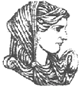 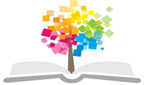 Σημείωμα Αναφοράς
Copyright Τεχνολογικό Ίδρυμα Ηπείρου. Φώτιος Βαρτζιώτης.
 Ψηφιακά Ηλεκτρονικά. 
Έκδοση: 1.0 Άρτα, 2015. Διαθέσιμο από τη δικτυακή διεύθυνση:
http://eclass.teiep.gr/courses/COMP117/
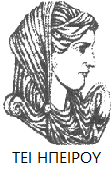 Στοιχεία Μνήμης Μανδαλωτές, Ενότητα 2, Τμήμα Μηχανικών Πληροφορικής Τ.Ε., ΤΕΙ ΗΠΕΙΡΟΥ - Ανοιχτά Ακαδημαϊκά 
Μαθήματα στο ΤΕΙ Ηπείρου
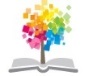 34
Ψηφιακά Ηλεκτρονικά-Ενότητα 2-Στοιχεία Μνήμης Μανδαλωτές-Μηχανικών Πληροφορικής Τ.Ε. –ΤΕΙ ΗΠΕΙΡΟΥ- Ανοικτά Ακαδημαϊκά Μαθήματα στο ΤΕΙ Ηπείρου
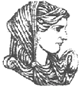 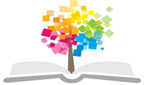 Σημείωμα Αδειοδότησης
Το παρόν υλικό διατίθεται με τους όρους της άδειας χρήσης Creative Commons Αναφορά Δημιουργού-Μη Εμπορική Χρήση-Όχι Παράγωγα Έργα 4.0 Διεθνές [1] ή μεταγενέστερη. Εξαιρούνται τα αυτοτελή έργα τρίτων π.χ. φωτογραφίες, Διαγράμματα κ.λ.π., τα οποία εμπεριέχονται σε αυτό και τα οποία αναφέρονται μαζί με τους όρους χρήσης τους στο «Σημείωμα Χρήσης Έργων Τρίτων».
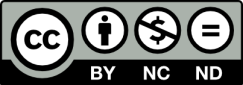 Ο δικαιούχος μπορεί να παρέχει στον αδειοδόχο ξεχωριστή άδεια να  χρησιμοποιεί το έργο για εμπορική χρήση, εφόσον αυτό του  ζητηθεί.
[1]
http://creativecommons.org/licenses/by-nc-nd/4.0/deed.el
35
Ψηφιακά Ηλεκτρονικά-Ενότητα 2-Στοιχεία Μνήμης Μανδαλωτές-Μηχανικών Πληροφορικής Τ.Ε. –ΤΕΙ ΗΠΕΙΡΟΥ- Ανοικτά Ακαδημαϊκά Μαθήματα στο ΤΕΙ Ηπείρου
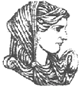 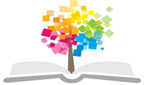 Τέλος Ενότητας
Επεξεργασία: Κολοβού Ξανθή
Άρτα, 2015
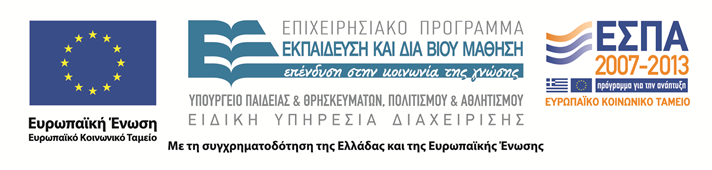 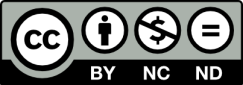 36
Ψηφιακά Ηλεκτρονικά-Ενότητα 2-Στοιχεία Μνήμης Μανδαλωτές-Μηχανικών Πληροφορικής Τ.Ε. –ΤΕΙ ΗΠΕΙΡΟΥ- Ανοικτά Ακαδημαϊκά Μαθήματα στο ΤΕΙ Ηπείρου
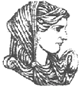 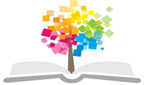 Διατήρηση Σημειωμάτων
Οποιαδήποτε  αναπαραγωγή ή διασκευή του υλικού θα πρέπει  να συμπεριλαμβάνει:

το Σημείωμα Αναφοράς
το  Σημείωμα Αδειοδότησης
τη Δήλωση Διατήρησης Σημειωμάτων
το Σημείωμα Χρήσης Έργων Τρίτων (εφόσον υπάρχει) 

μαζί με τους συνοδευόμενους υπερσυνδέσμους.
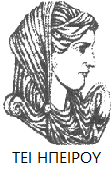 Στοιχεία Μνήμης Μανδαλωτές, Ενότητα 3, Τμήμα Μηχανικών Πληροφορικής Τ.Ε., ΤΕΙ ΗΠΕΙΡΟΥ - Ανοιχτά Ακαδημαϊκά 
Μαθήματα στο ΤΕΙ Ηπείρου
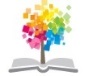 37
Τέλος Ενότητας
Στοιχεία μνήμης Μανδαλωτές
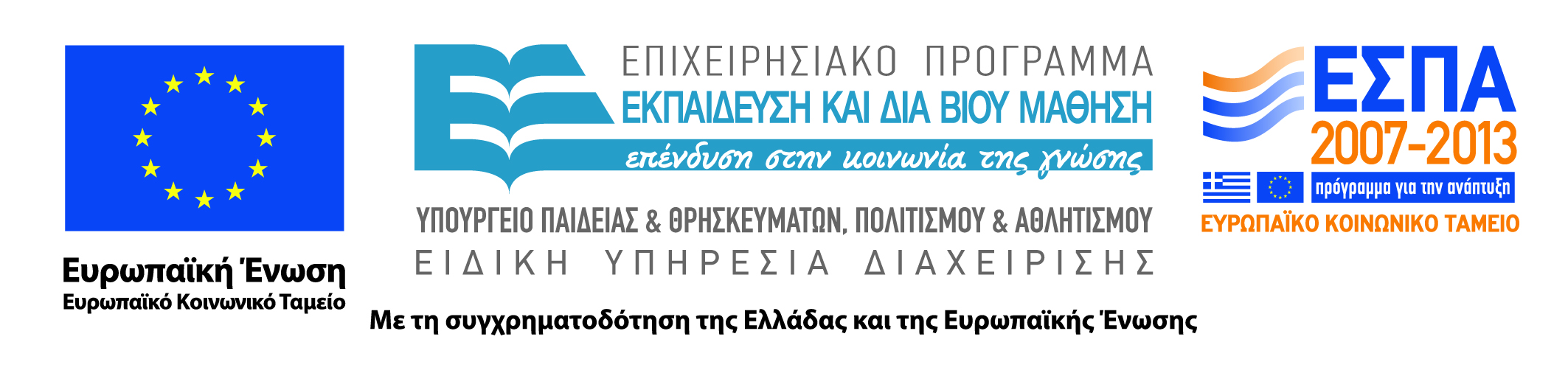 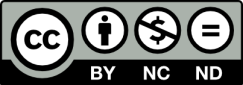 38